CIMENTACIONES  74.11
GEOTECNIA  APLICADA  94.09
BASES SUPERFICIAL AISLADA EXCENTRICA C/ VIGA CANTILEVER
(ejemplo practico)
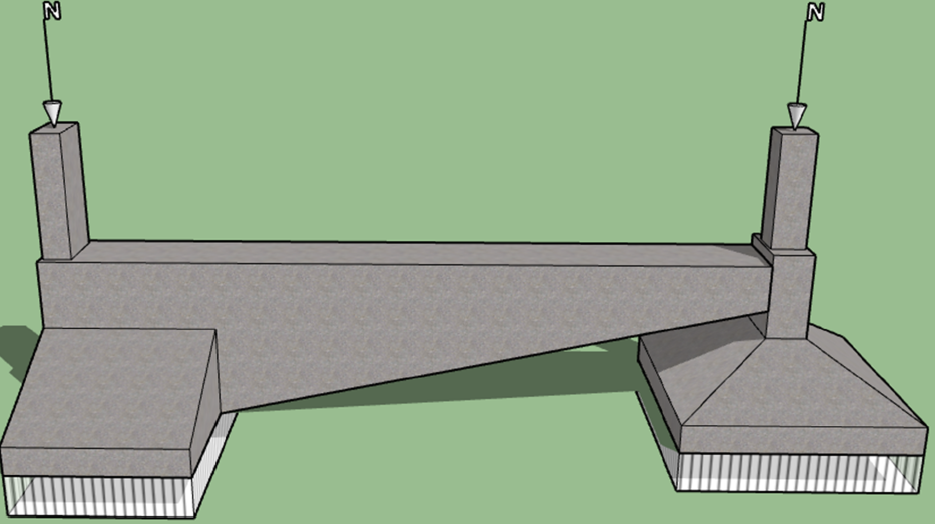 DATOS:
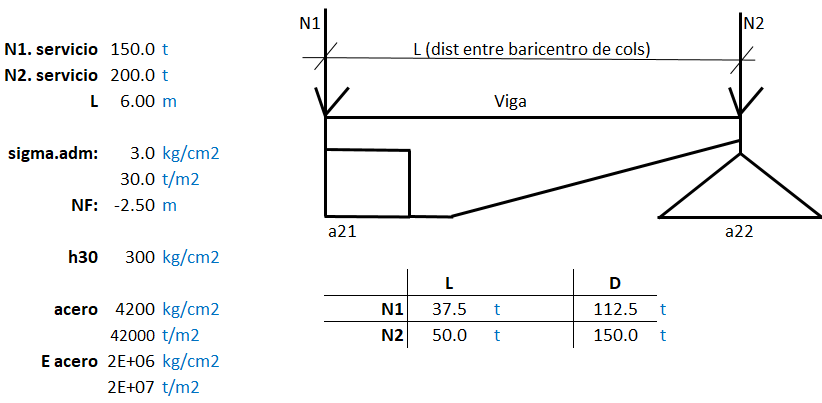 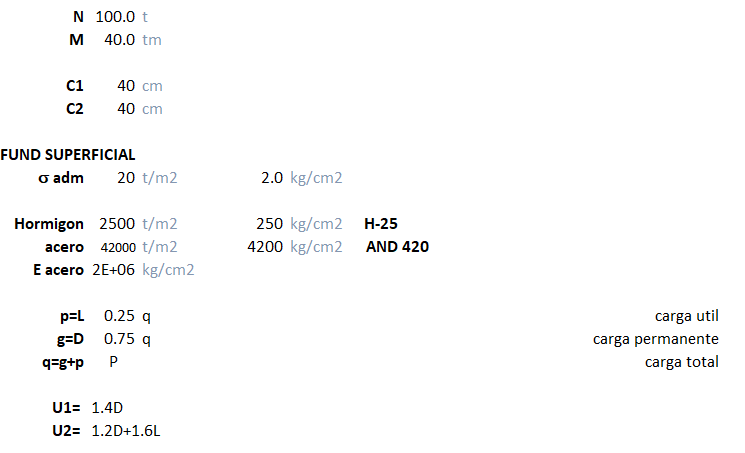 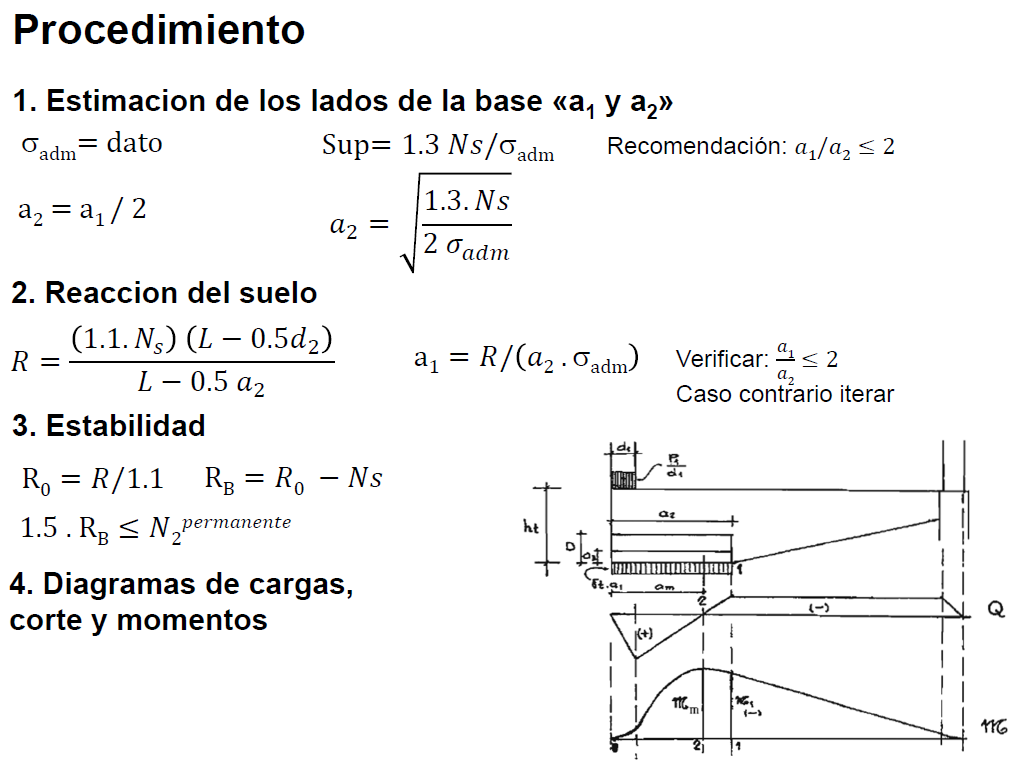 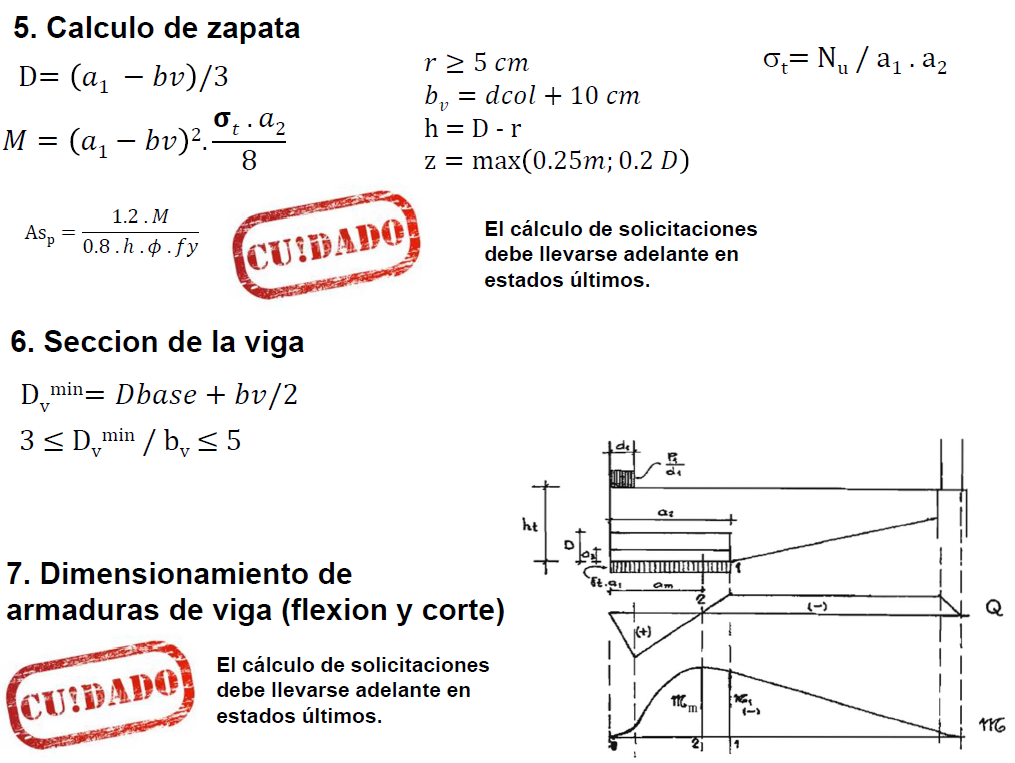 st = Ru / a1.a2
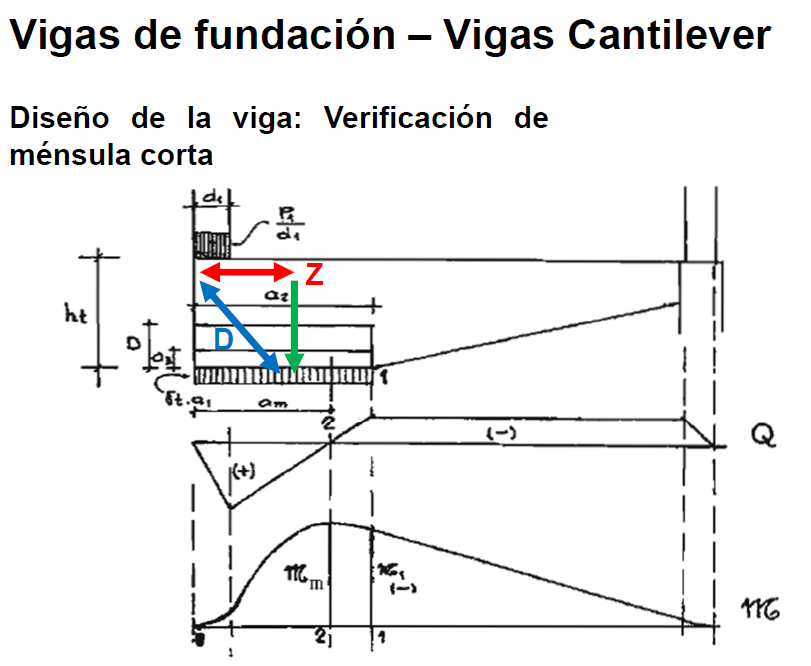 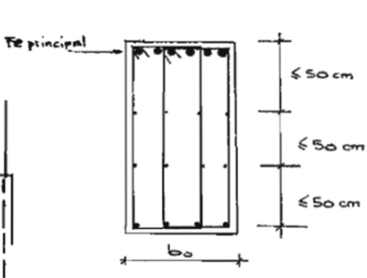 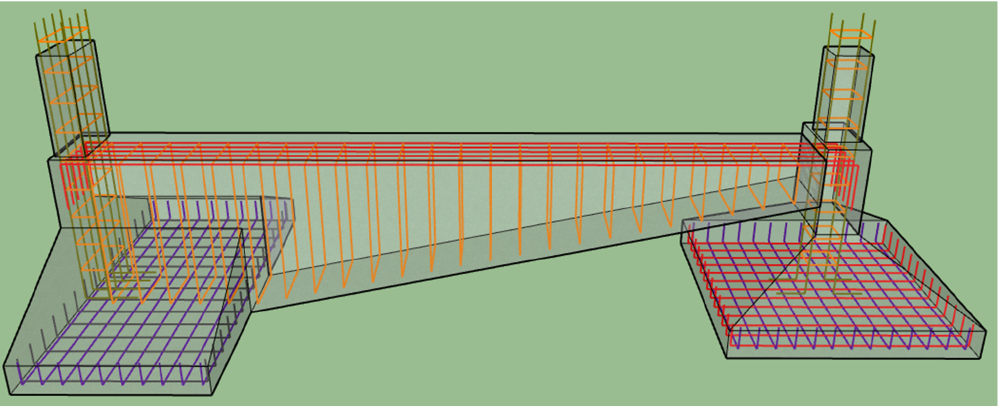